Chapter 15:  Images
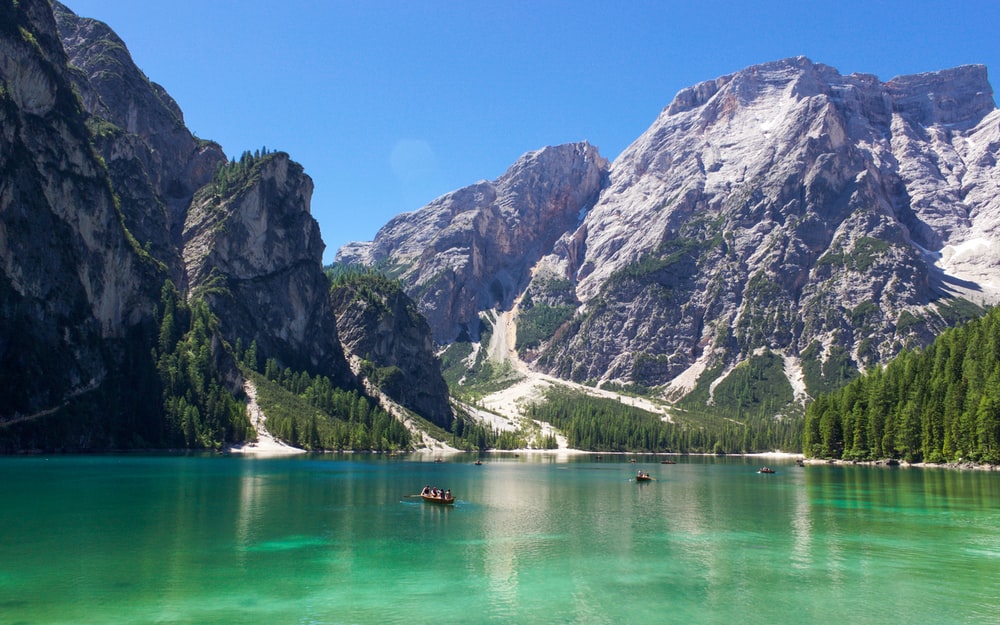 Sections 1, 2, 3
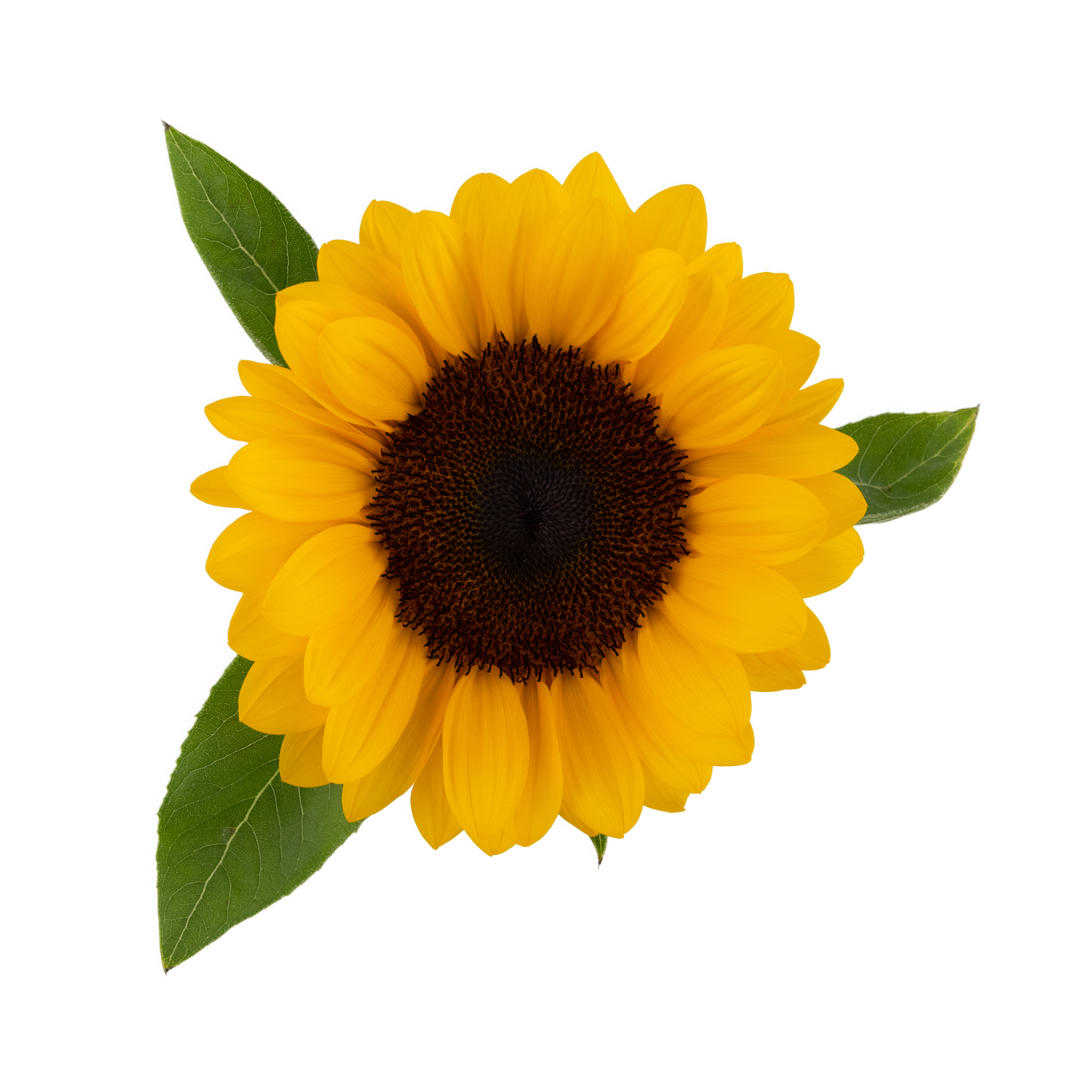 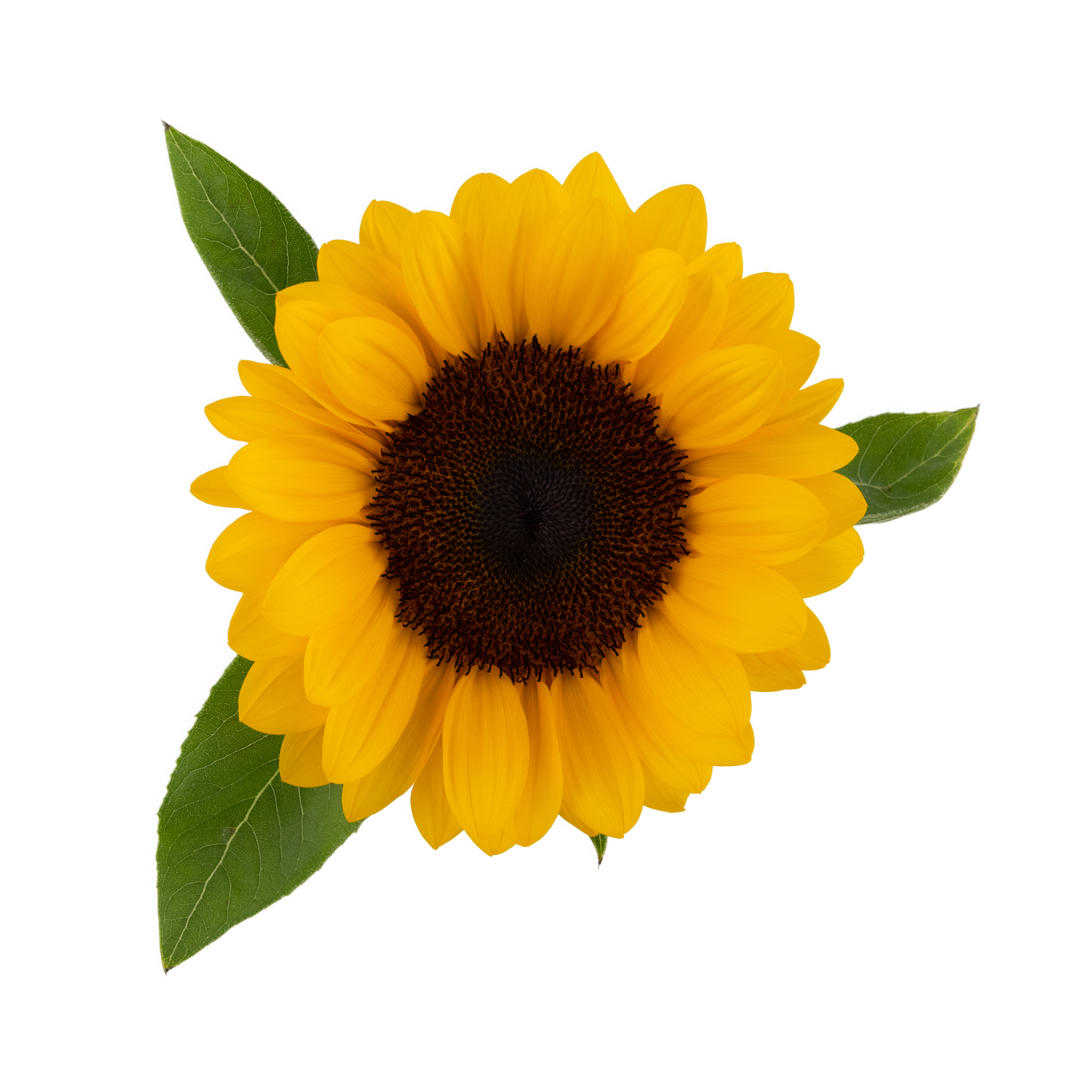 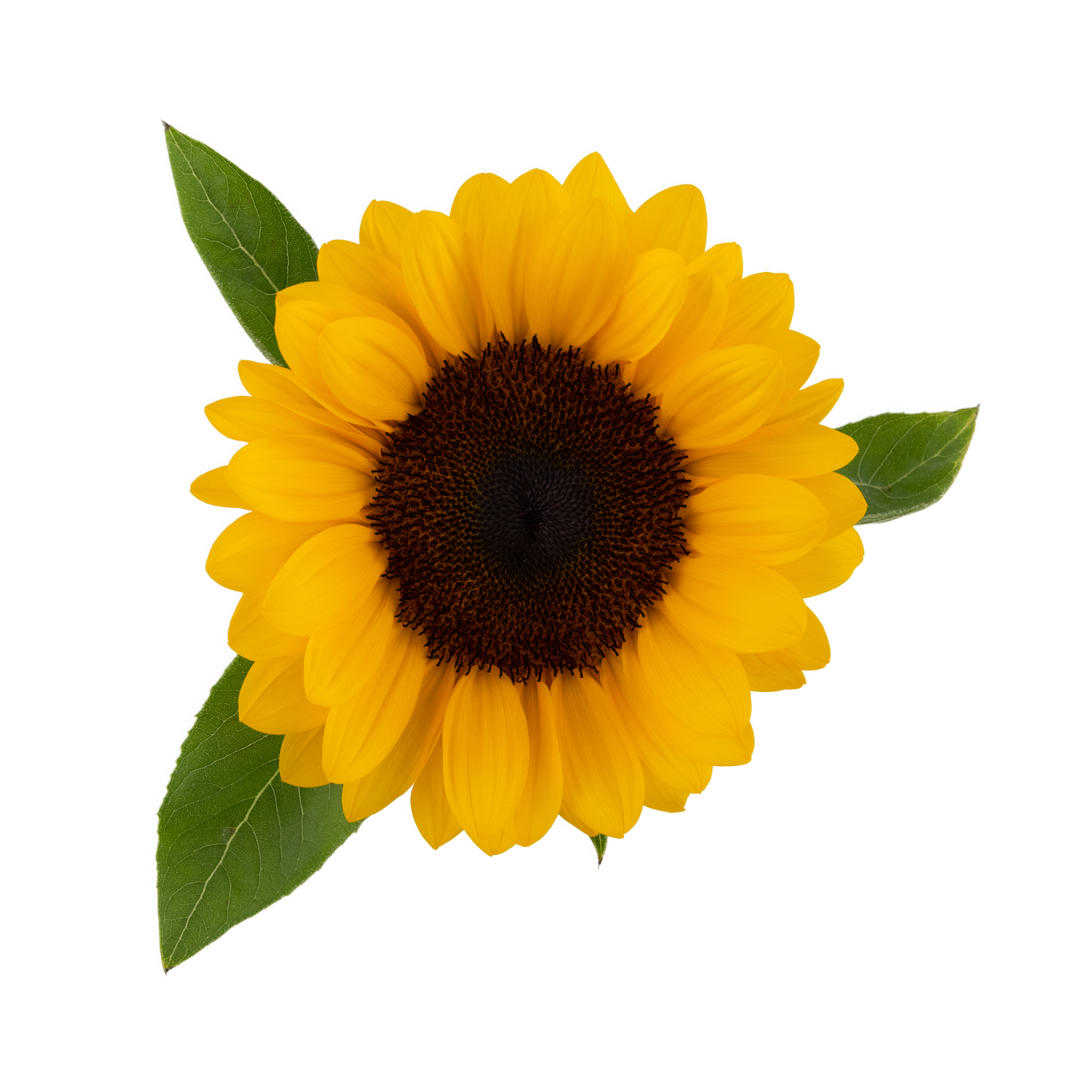 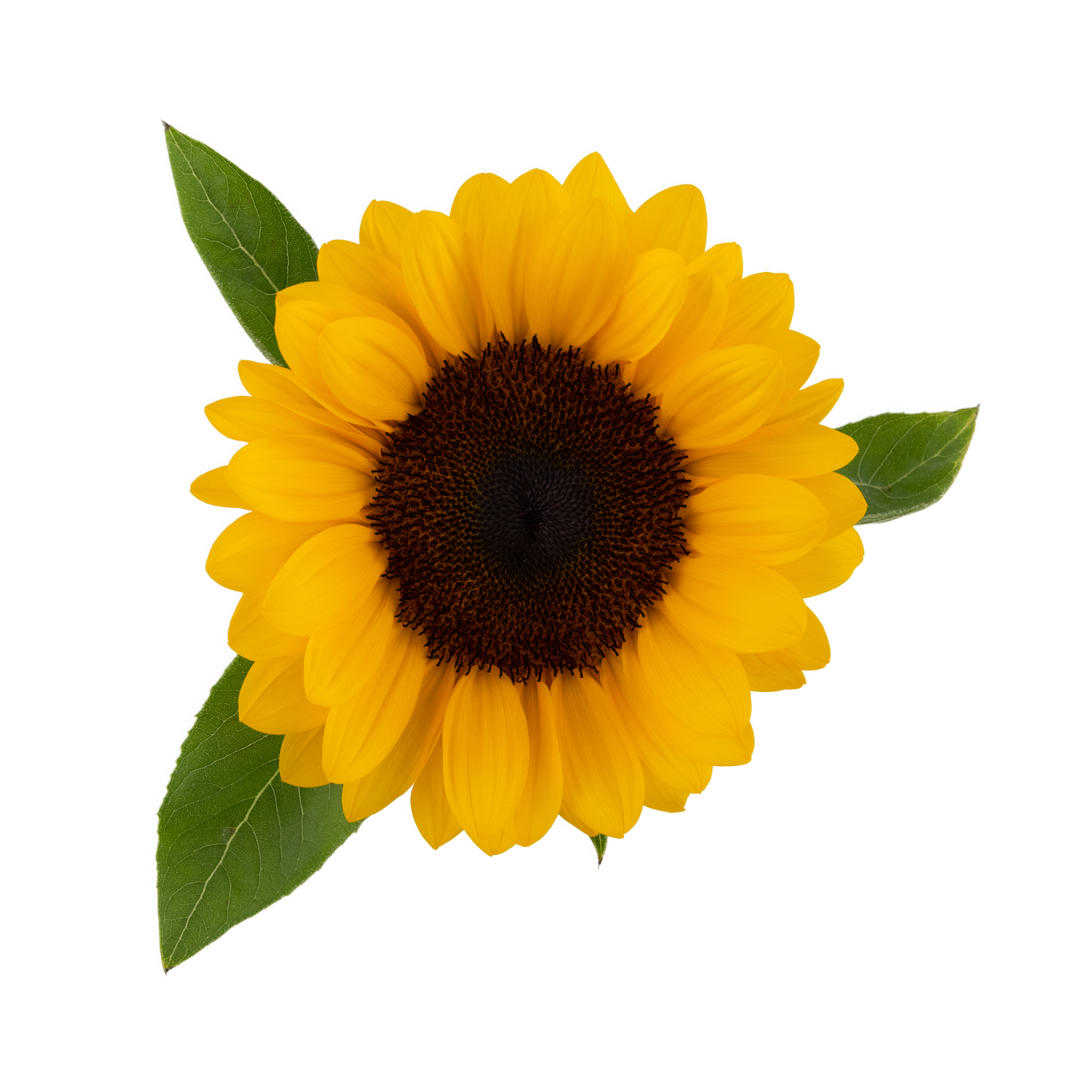 Getting Started
4 steps to draw an image to the screen. 
Add file to data folder
Create the PImage variable  
Load the image into the variable with loadImage()  
Draw the image  image() function
PImage is a class for loading and displaying an image.
Practice  Activity
To get the image: 
Drag file into Processing window, or 
Click SKETCH>Add file, or
Create the data folder and add file manually.
Example 15-1.  Use different image from the textbook.
Next, control the height & width with the mouse.
Other considerations
The files accepted are GIF, JPG, PNG & TGA 
Spaces are OK, but the file name is case sensitive.
Resizing an Image
Problem: Using a 4th & 5th parameter to resize an image does not work consistently. e.g. 
image(img, 0, 0, width/2, height/2)
Problem: Using a 4th & 5th parameter to resize an image does not work consistently. e.g.  image(img, 0, 0, width/2, height/2)  
Solution: There is a consistency issue with how images are rendered when sized that way.
Ideally, should resize in image editor.
A workaround is to calculate by using image dimensions. e.g. image(img, 0, 0, 240/2, 190/2)
The proper function is with resize(). https://processing.org/reference/PImage_resize_.html
Animate
Use translate and rotate to animate an image
Increment or decrement.
Remember that rotate is measured in radians
Change mode if desired:rectMode(CENTER)
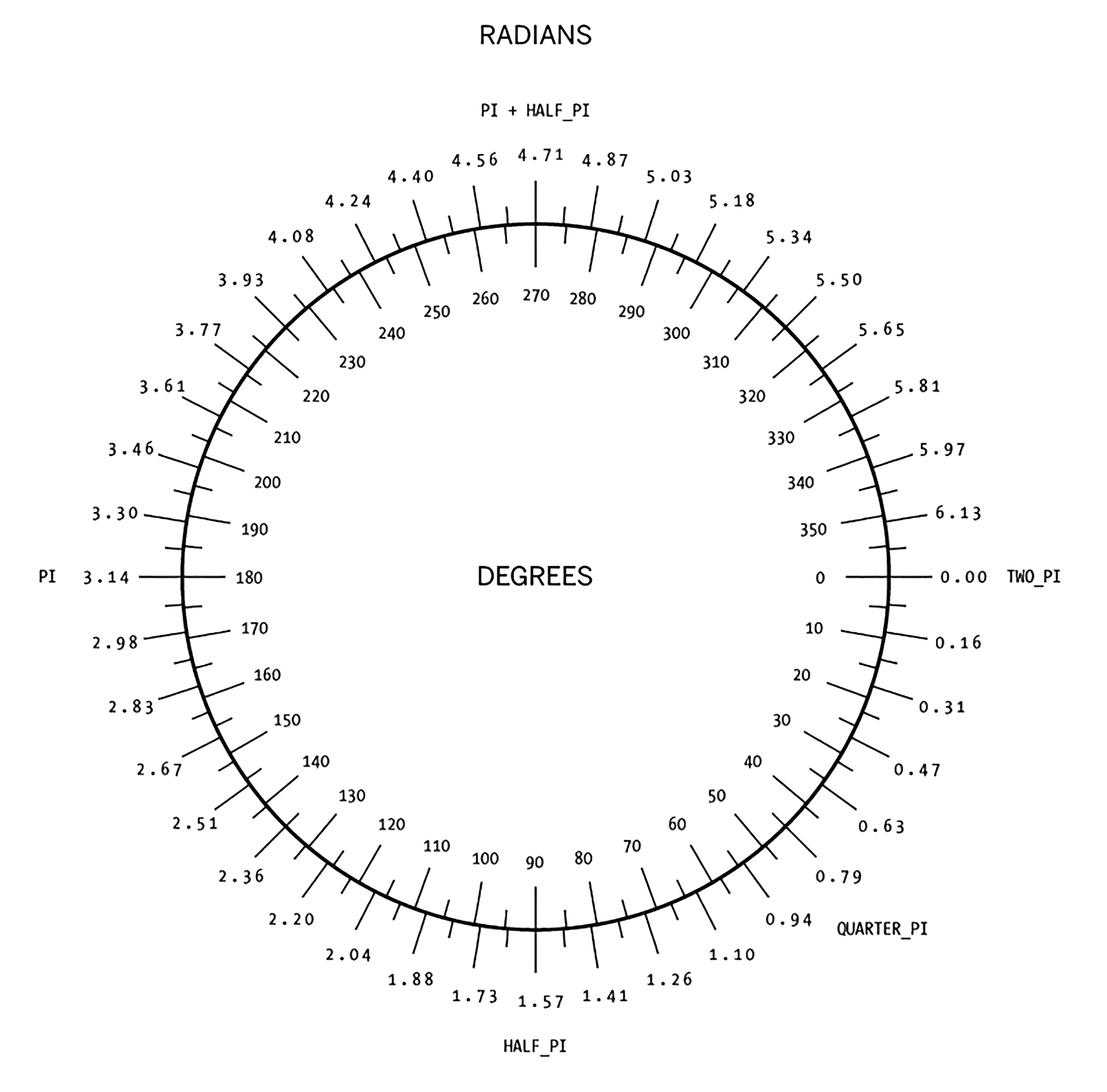 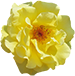 Another Practice Exercise
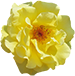 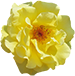 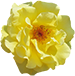 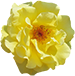 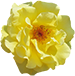 Open your Example 15-2 and let’s examine code. 
Use your own picture from www.pngimg.com  or www.freepngimg.com   
 For a remix, add JPG picture as background()
Syntax of Tint and Alpha
Alpha is from 0-255, where: 
	0 is completely transparent
	255 is completely opaque
About Alpha
1 value :  tint(brightness)
2 values: tint(brightness, alpha)
3 values: tint(r, g, b)
4 values: tint(r, g, b, alpha)
Tint
First Example
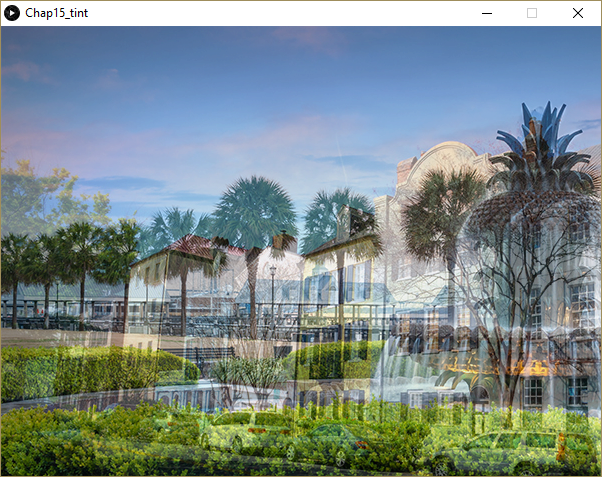 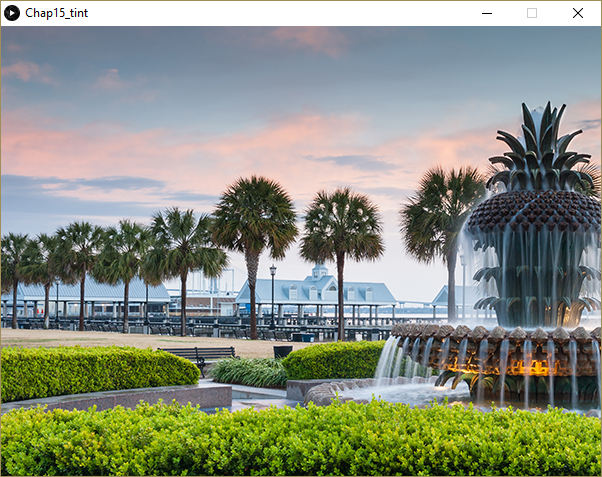 tint(255, 100);
Shows rainbow row behind waterfront pineapple.
Original
Another Example:
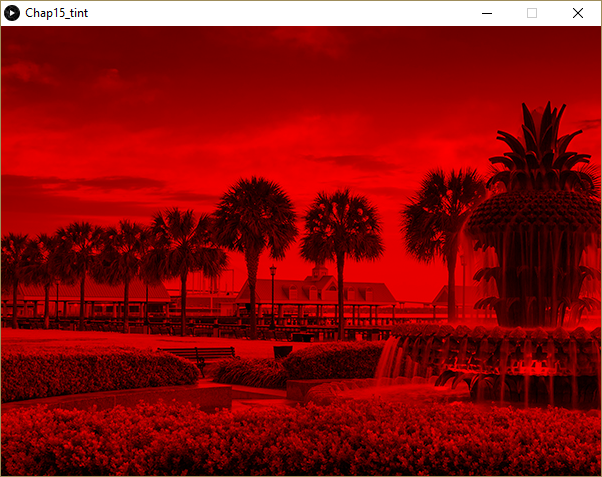 tint(255, 0, 0); 
Or
tint(#FF0000);

Shows a red tint with no transparency
Another Example:
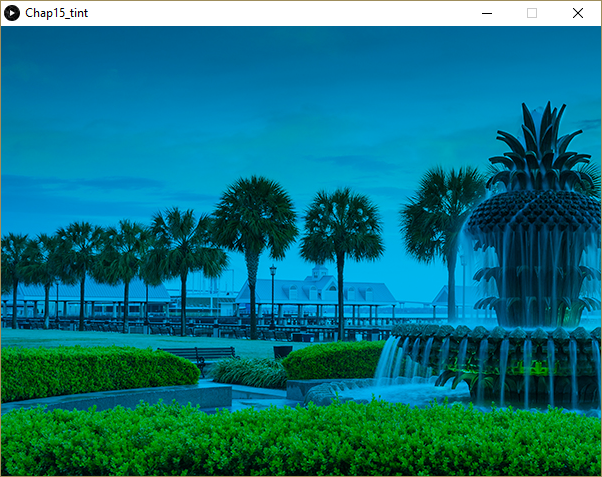 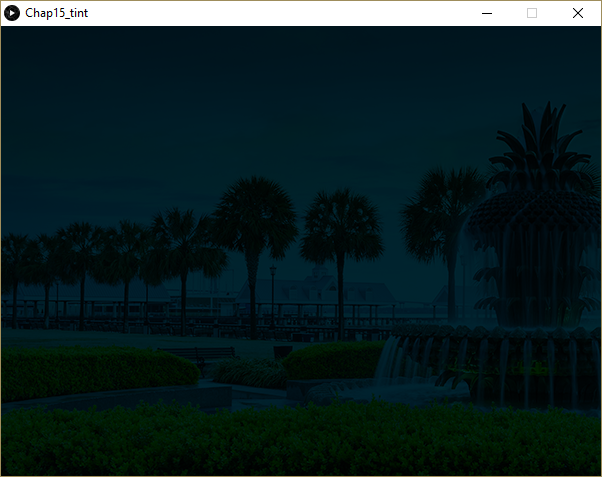 background(0);
tint(0,200,255,50); 

…blue/green with high transparency against black background.
background(0);
tint(0,200,255 );

…blue/green with no transparency
Interesting comparison to “the ball”
//see page 86. Reverse polarity 
  PImage img;
  float transparency = 255;
  float speed = 1; 
    
 void setup() {
      size(400, 400);
      img = loadImage("flower_red.png");
    }
     
void draw() {
      background(0);
      transparency = transparency - speed; 
      tint(255, transparency);
      image(img, 100, 80);
      if ((transparency < 0) || (transparency >255) ){
      speed = speed * -1; 
  }
}
Let’s go crazy with it!
PImage img;

    
 void setup() {
      size(400, 400);
      img = loadImage("flower_red.png");
    }
     
void draw() {
    background(0);
    strokeWeight(4); 
    fill(#00dd00);
    //make frame
    //using dot syntax to access image properties
    rectMode(CENTER); 
    rect(200, 200, img.width+40, img.height+40); 
    
    //yeah, I know this is an overkill
    fill(#ffee00); 
    noStroke();
    ellipse(200, 200, img.width+20, img.height+20); 
    fill(#eedd00); 
   
    imageMode(CENTER); 
    image(img, 200, 200);

}